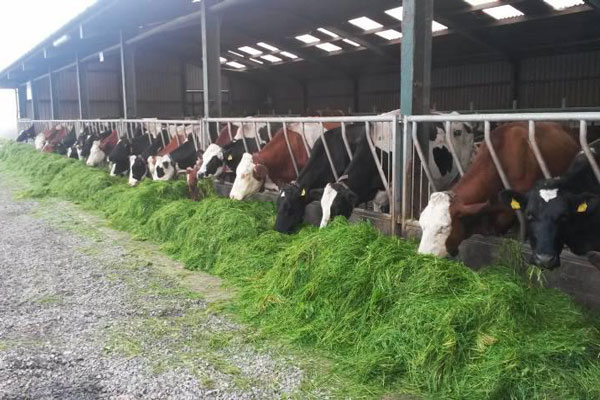 স্বাগতম
পরিচিতি
পাঠ পরিচিতি



শ্রেনিঃ 10ম
বিষয়ঃ কৃষি শিক্ষা
2য় অধ্যায়
কৃষি উপকরণ
সময়ঃ ৫০ মিনিট
শিক্ষক পরিচিতি



মোঃ শাহীনুজ্জামান
সহকারী শিক্ষক
আজমপুর মাধ্যমিক বিদ্যালয়
মিরপুর,কুষ্টিয়া।
মোবাইল নং-০১৭৩৭৩৮৫৫৫৬
e-mail: shahinuzzamanahs@gmail.com
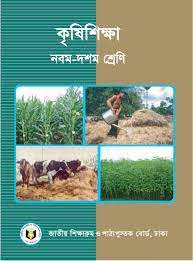 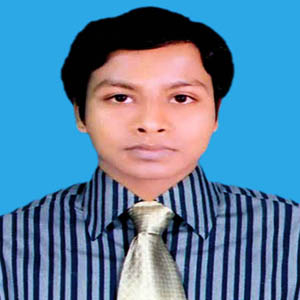 নিচের ছবিগুলো দেখো
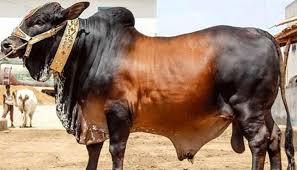 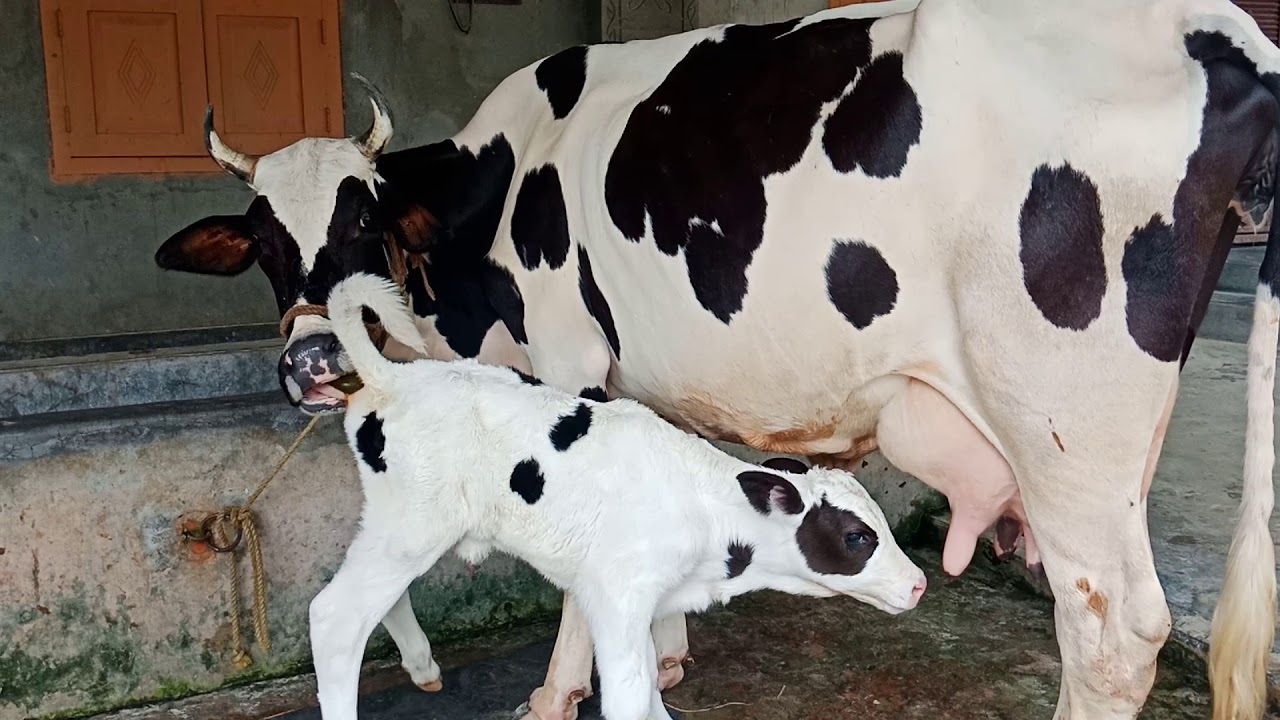 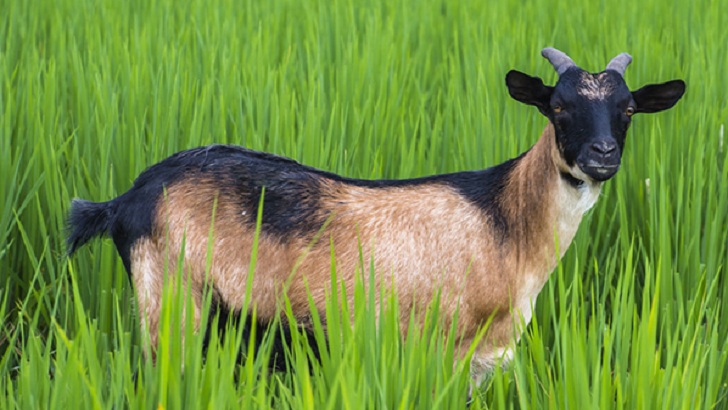 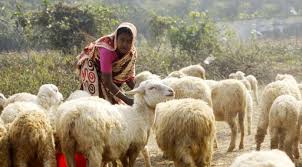 নিচের ছবিগুলো দেখো
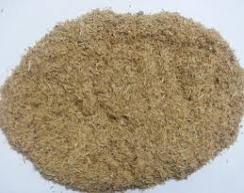 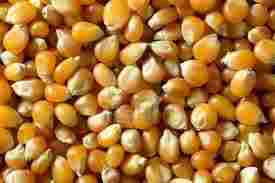 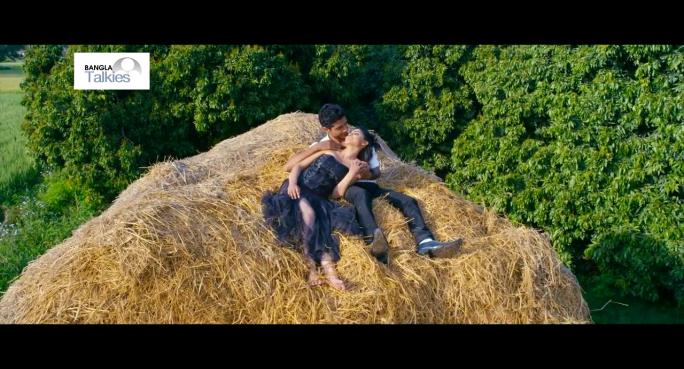 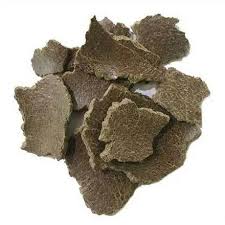 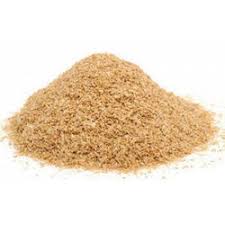 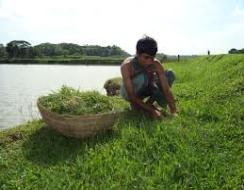 গবাদিপশুর খাদ্য
শিখনফল
এই পাঠ শেষে শিক্ষার্থীরা-
     খাদ্যের কী তা বলতে পারবে ।
     সাইলেজ ও হে তৈরির পদ্ধতি বর্ণনা করতে পারবে ।
     সাইলেজ ব্যবহারের সুবিধা ব্যাখ্যা করতে পারবে ।
আঁশ জাতীয় খাবার
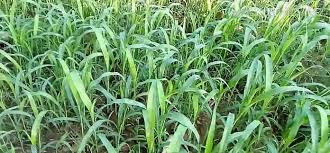 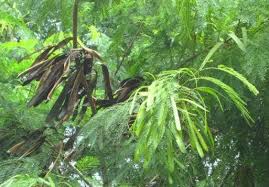 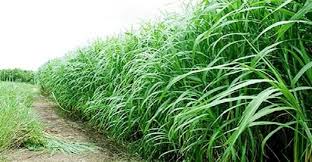 জার্মান
ইপিল ইপিল
নেপিয়ার
যে খাদ্যে প্রচুর পরিমানে আঁশ এবং কম পরিমান শক্তি পাওয়া য়ায় তাকে আঁশ জাতীয় খাদ্য বলে। যেমনঃনেপিয়ার, জার্মান,ইপিল ইপিল,ইত্যাদি।
দানা জাতীয় খাবার
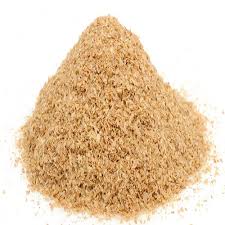 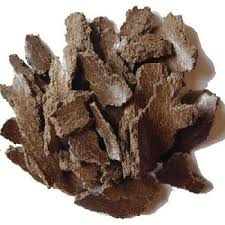 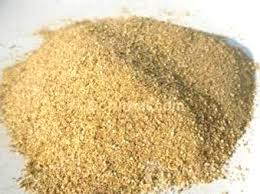 খৈল
কুড়া
গমের ভুষি
যে খাদ্যে কম পরিমানে আঁশ এবং বেশি পরিমান শক্তি পাওয়া য়ায় তাকে দানা জাতীয় খাদ্য বলে। যেমনঃ গমের ভুষি,খৈল, কুড়া ইত্যাদি।
নিচের ছবিতে কী দেখছ?
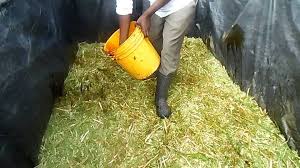 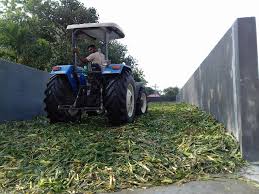 ঘাস সংরক্ষণ
সাইলেজ
হে
সাইলেজ
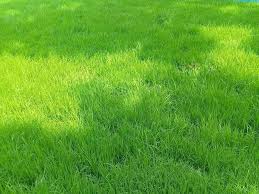 সবুজ  ঘাস
রসাল অবস্থায় ফুল আসার সময় সবুজ ও সতেজ ঘাসকে কেটে টুকরা করে বায়ুরোধী অবস্থায় সংরক্ষণ করাকে সাইলেজ বলে।
হে
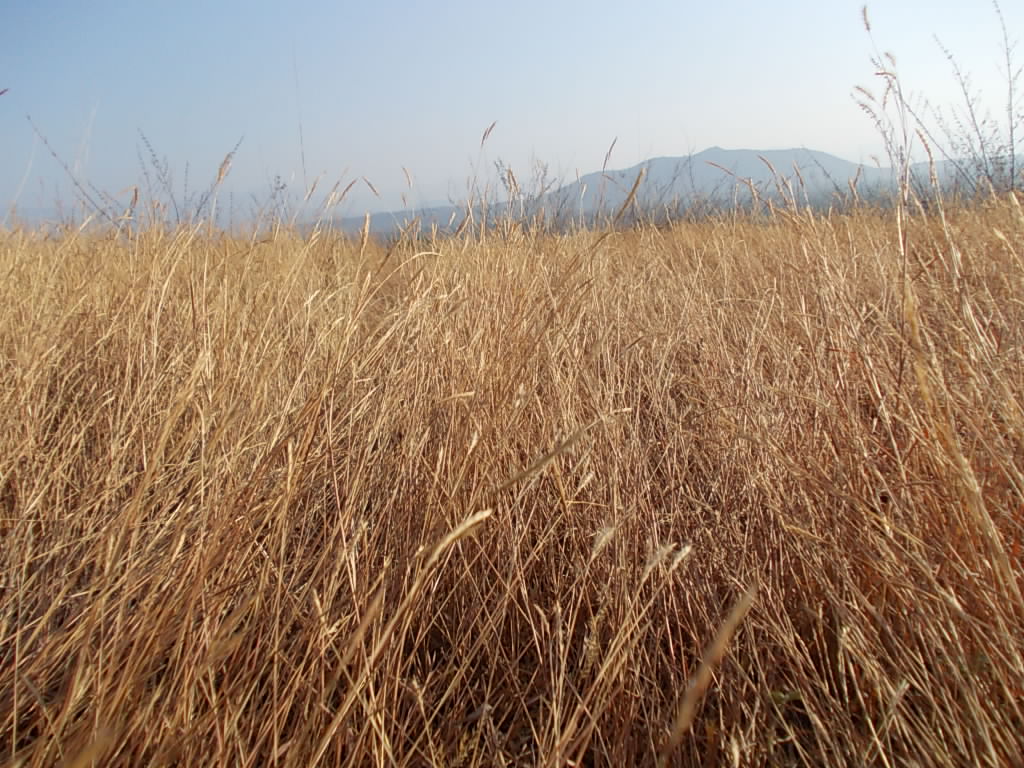 শুকনা  ঘাস
সবুজ ও সতেজ ঘাসকে শুকিয়ে এর আদ্রতা ২০% বা তার নিচে নামিয়ে এনে তা সংরক্ষণ করাকে হে বলে।
একক কাজ
৩টি করে  আঁশ  ও দানা জাতীয় খাবারের নাম লিখ।
সাইলেজ ব্যবহারের সুবিধা
দীর্ঘ দিন পুষ্টিমান অক্ষুন্ন থাকে। 
সঠিক সময়ে ঘাস কেটে সেগুলি কার্যকর খাবার হিসাবে গবাদিপশুকে সরবরাহ করা যায়।
এতে হে এর তুলনায় পুষ্টিমান অপচয় কম হয়।
সাইলেজ তৈরির ফলে ঘাসের জমির সর্বচ্চো ব্যবহার করা যায়।
 সাইলেজ ঠান্ডা ও আদ্র আবহাওয়াতেও তৈরি করা যায়।
গুণগত মানের হে-এর  বৈশিষ্ট্য
*হে এর জন্য ব্যবহৃত ঘাস পাতা সমৃদ্ধ হতে হবে
*হে উজ্জ্বল সবুজ বর্ণের হতে হবে
*হে আগাছামুক্ত হতে হবে
*হে মোল্ড ও ধুলা বালি মুক্ত হতে হবে
 *হে তে খাওয়ার উপযোগী বৈশিষ্ঠ্যপূর্ণ গন্ধ থাকতে হবে
বাড়ির কাজ
সাইলেজ তৈরীর  ধাপগুলো লিখে আনবে।
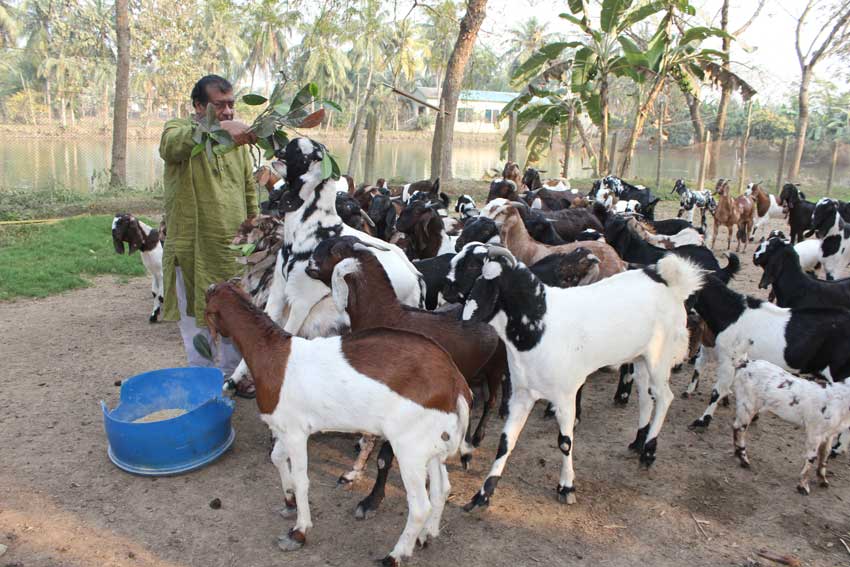 ধন্যবাদ